Restoration of St. Alphonsus Ligouri 'Rock' Church
Major fire in 2007 and rededication 2009
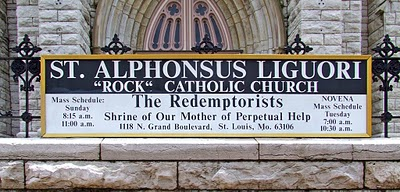 Recovering
Workers put the finishing touches on St. Alphonsus Liguori ‘Rock’ Church (after the next slide) on Grand Avenue in North St. Louis. The church, which was severely damaged by fire in August 2007, celebrated its reopening on Palm Sunday, April 5, 2009
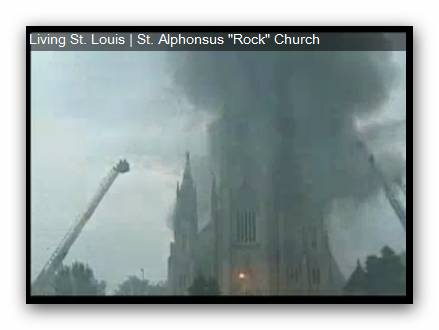 Fire Damage 2007
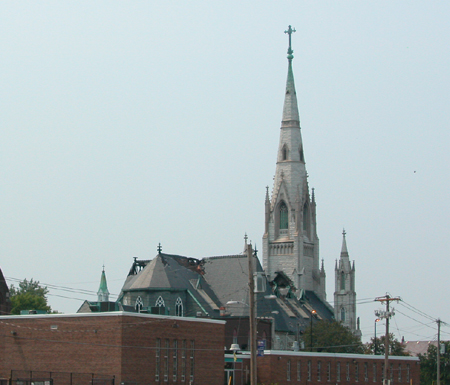 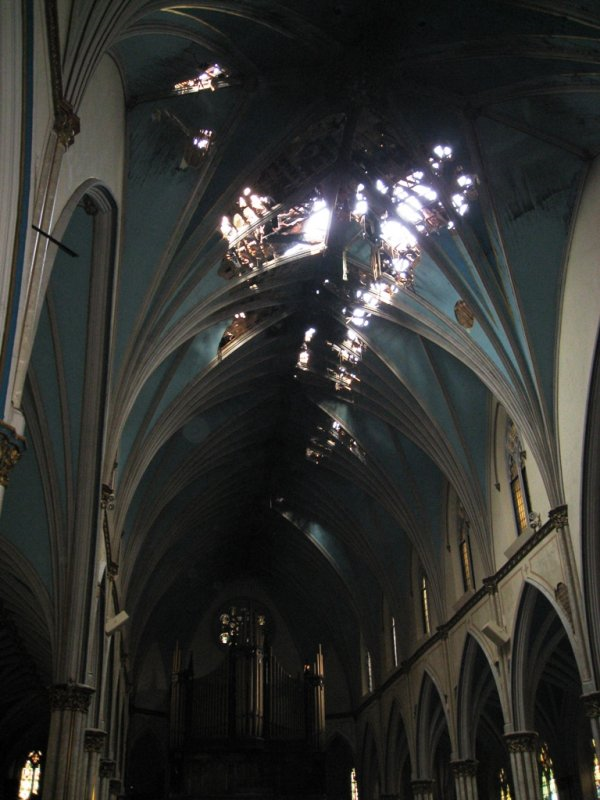 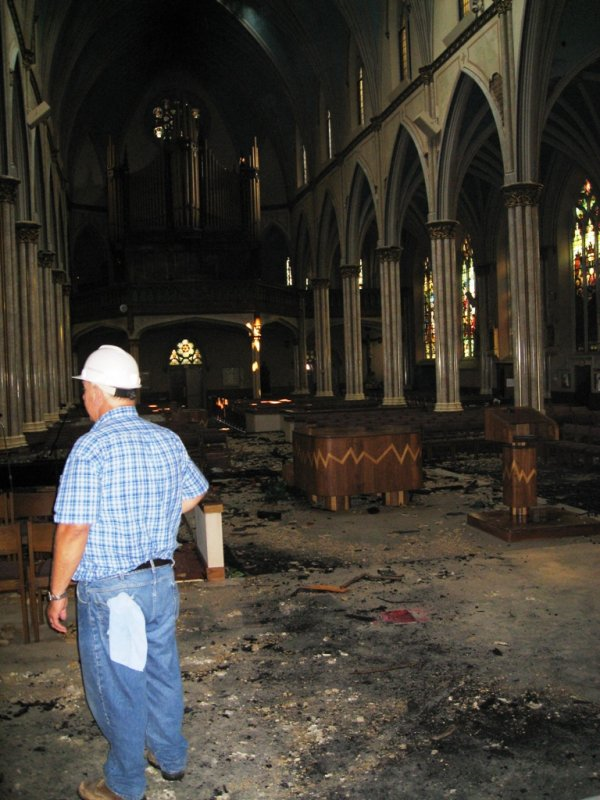 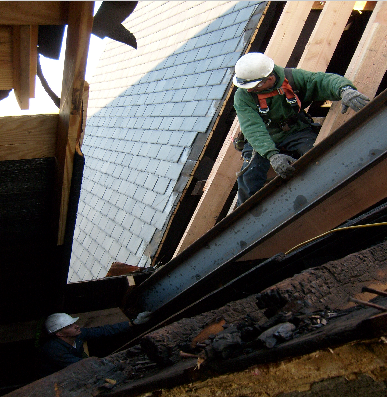 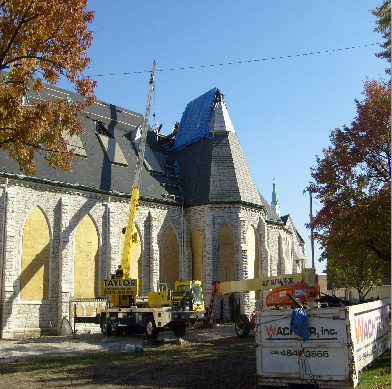 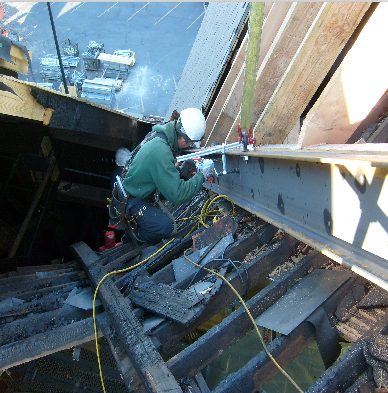 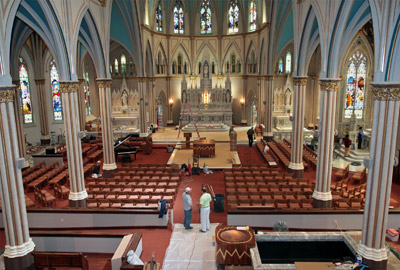 Palm Sunday, 2009
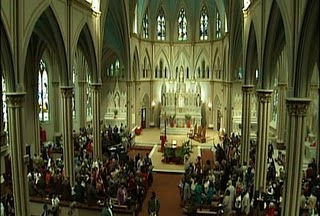 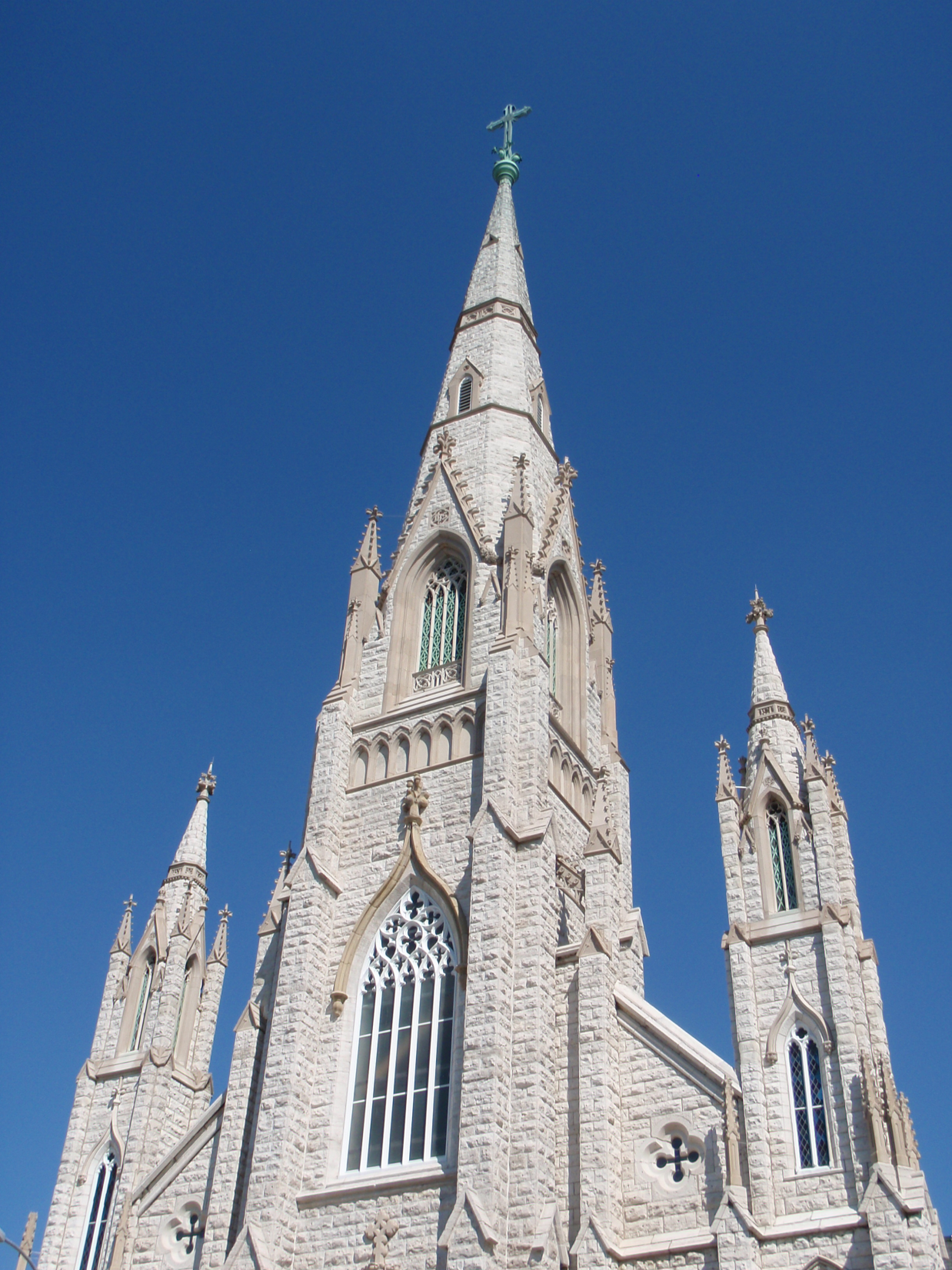 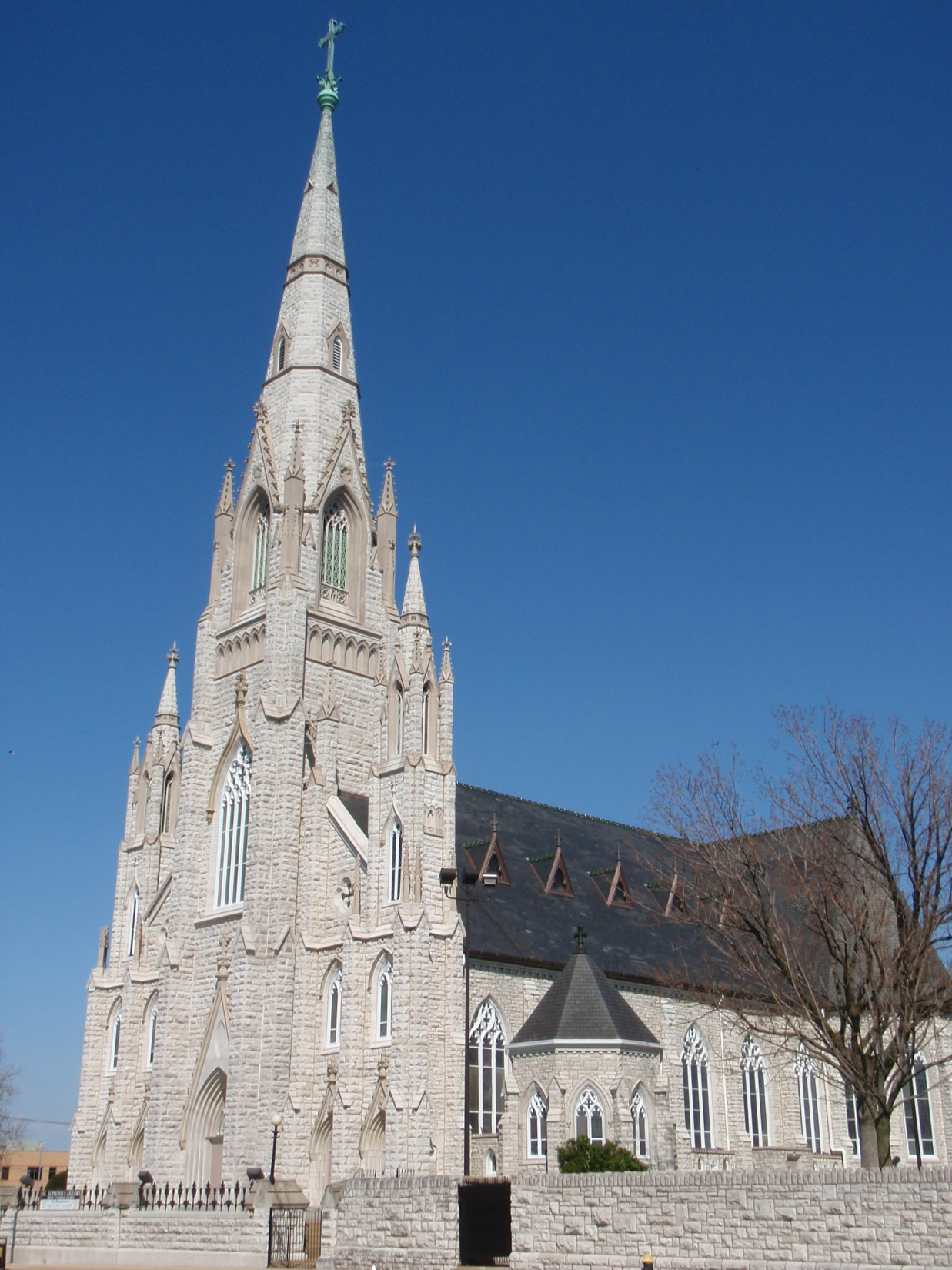 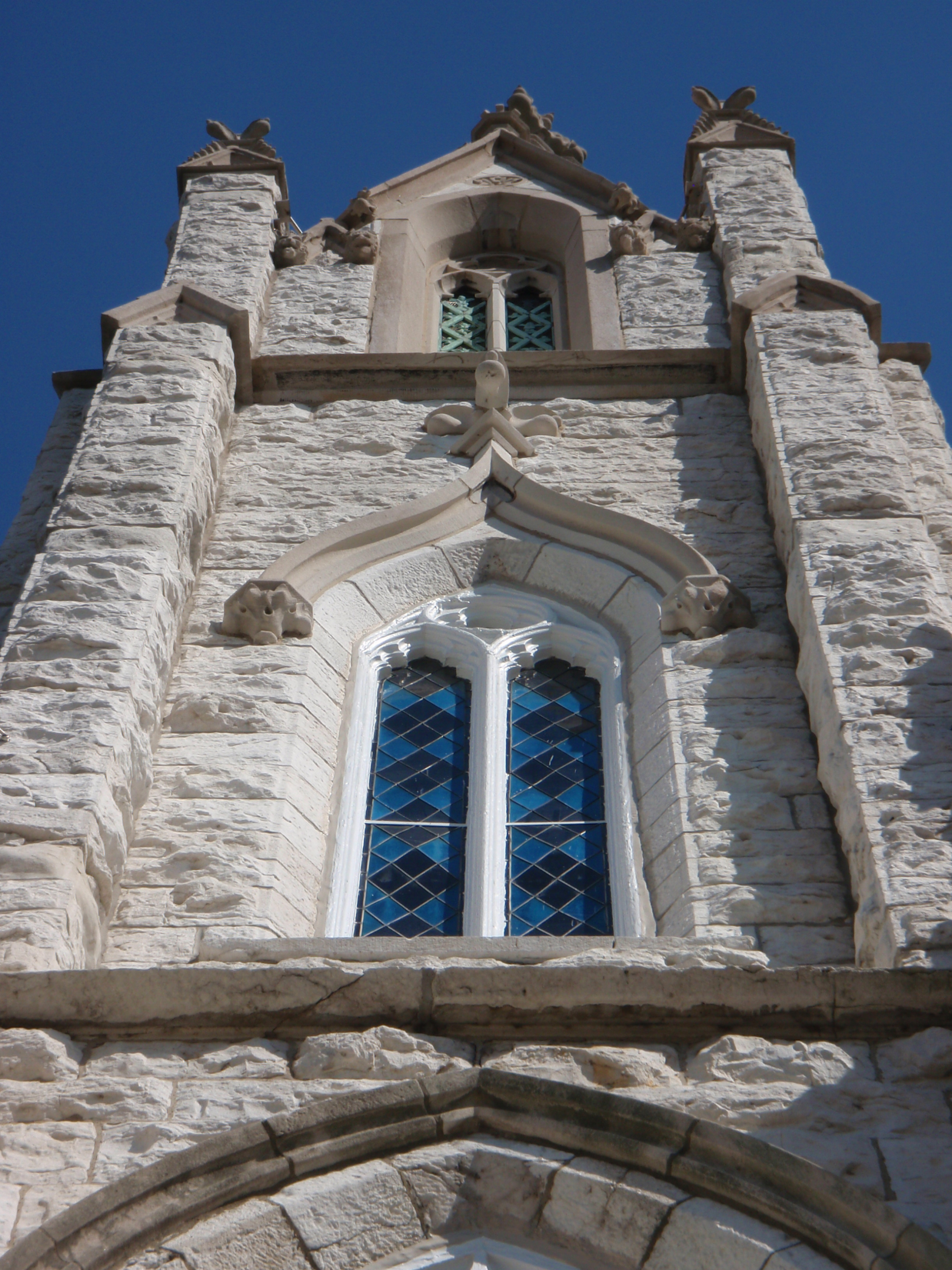 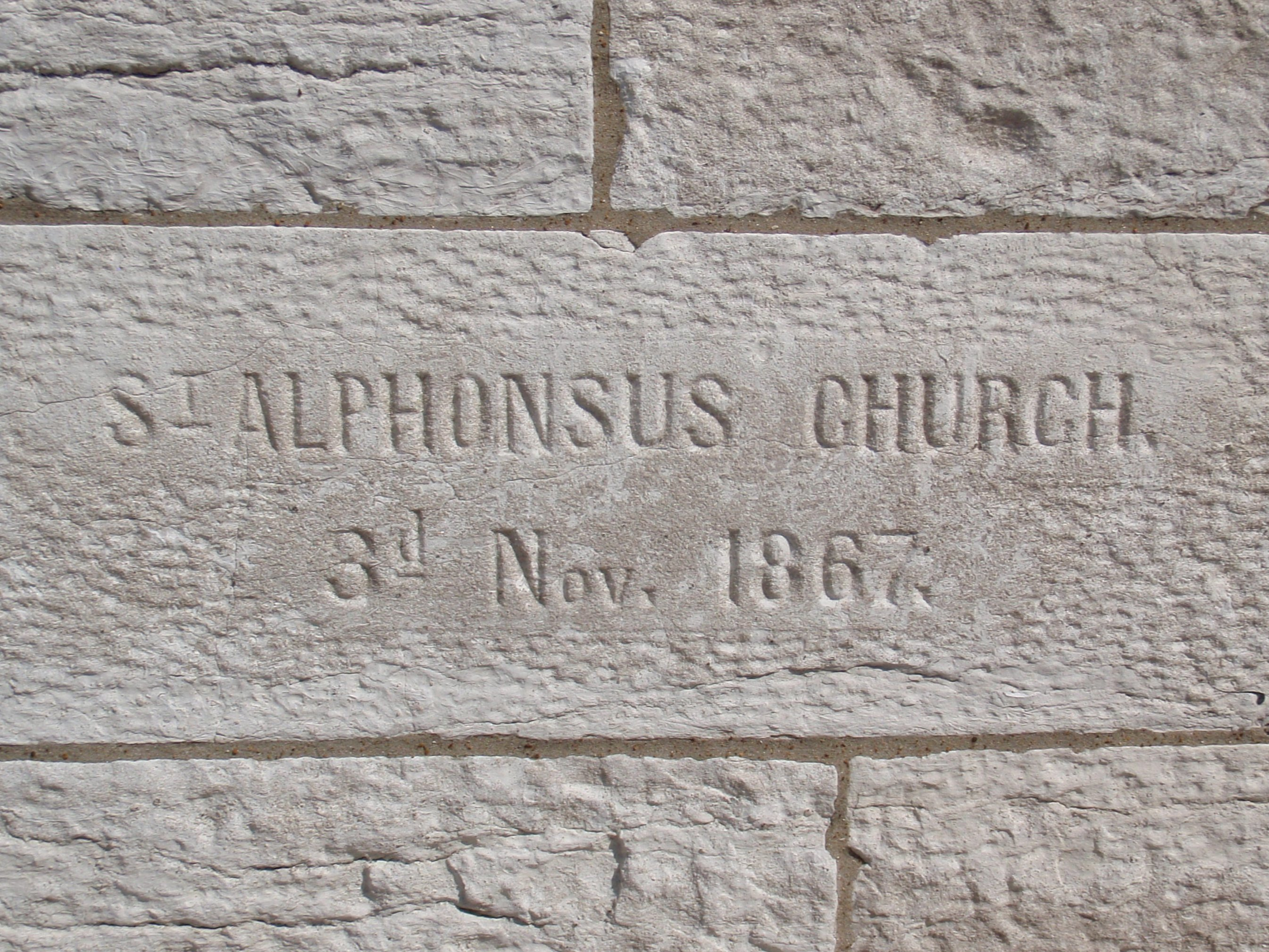 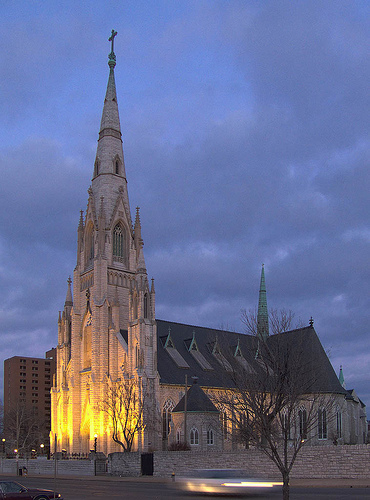 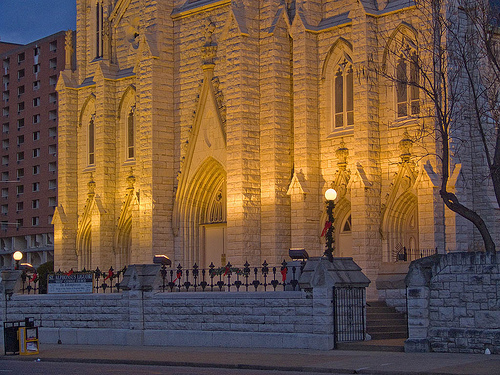 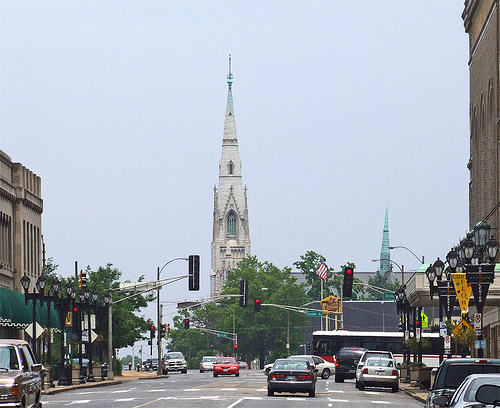 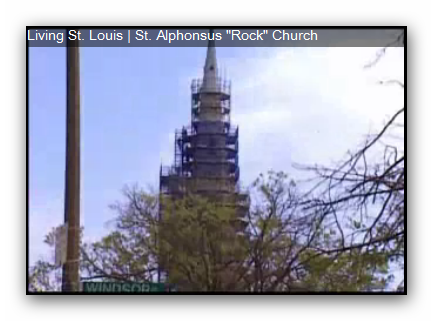 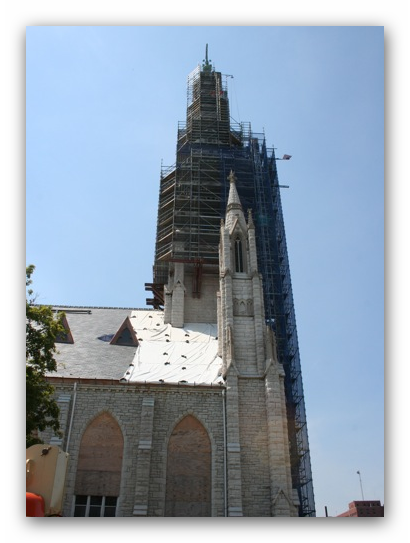 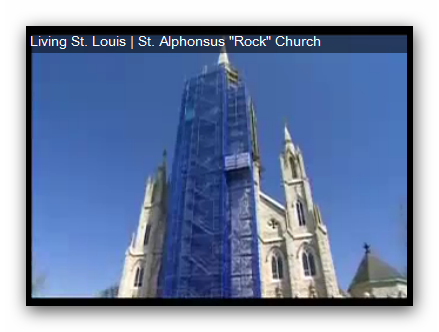 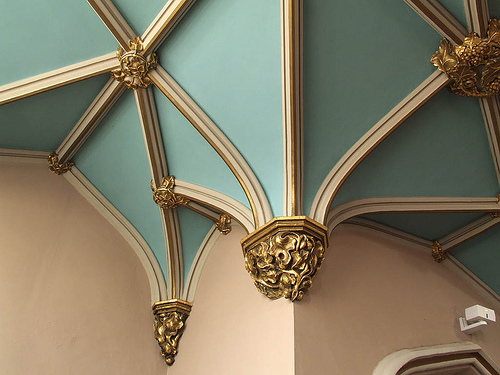 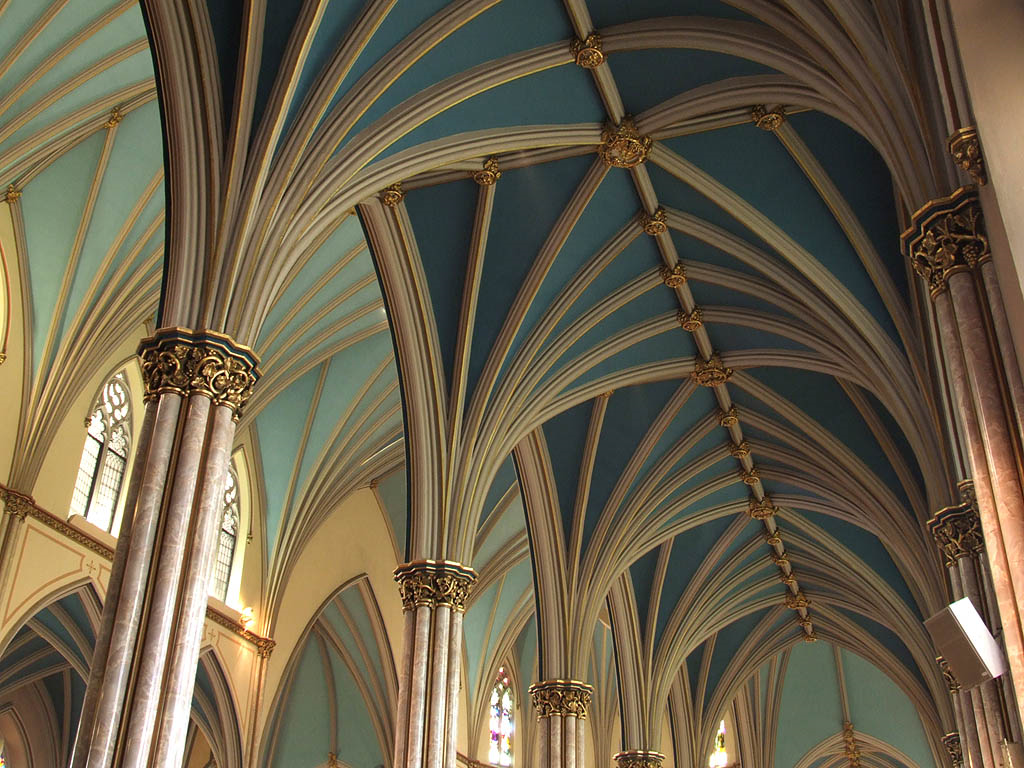 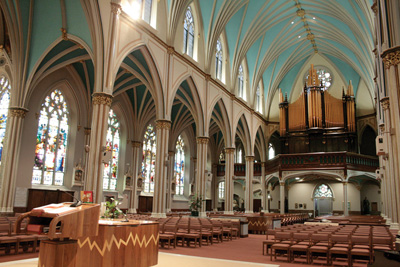 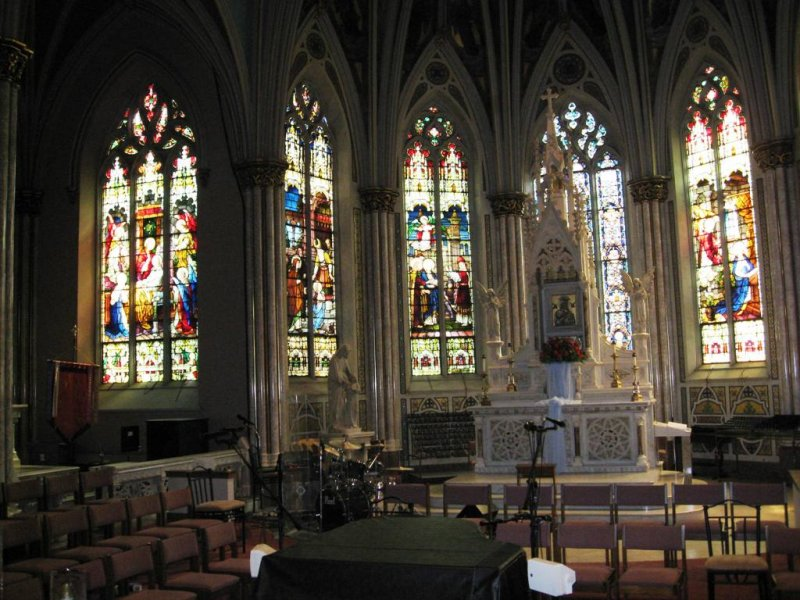 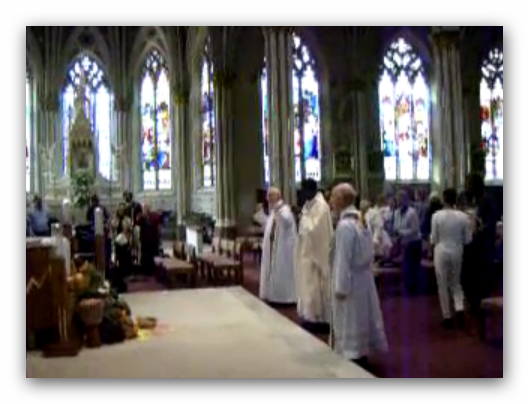 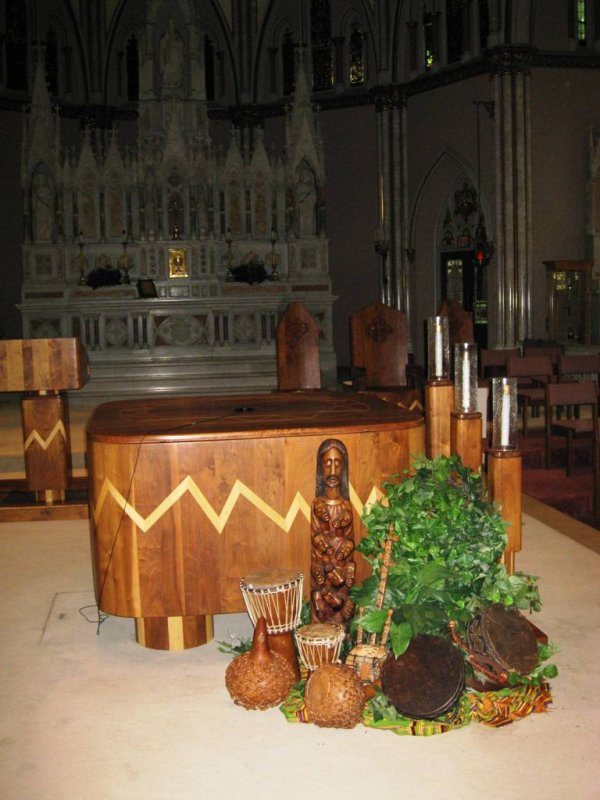 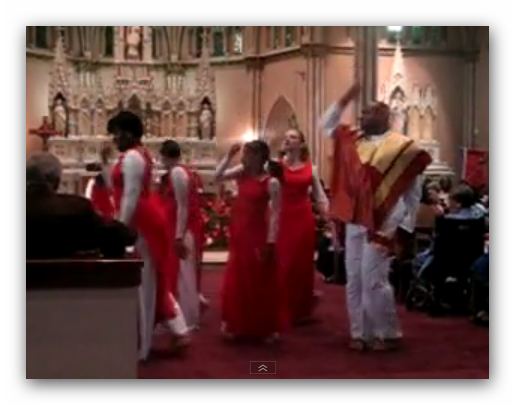 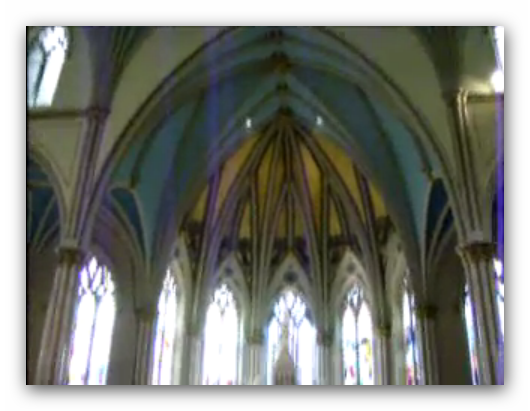 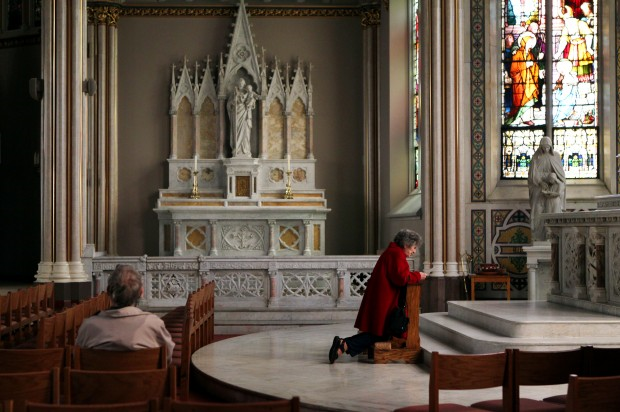 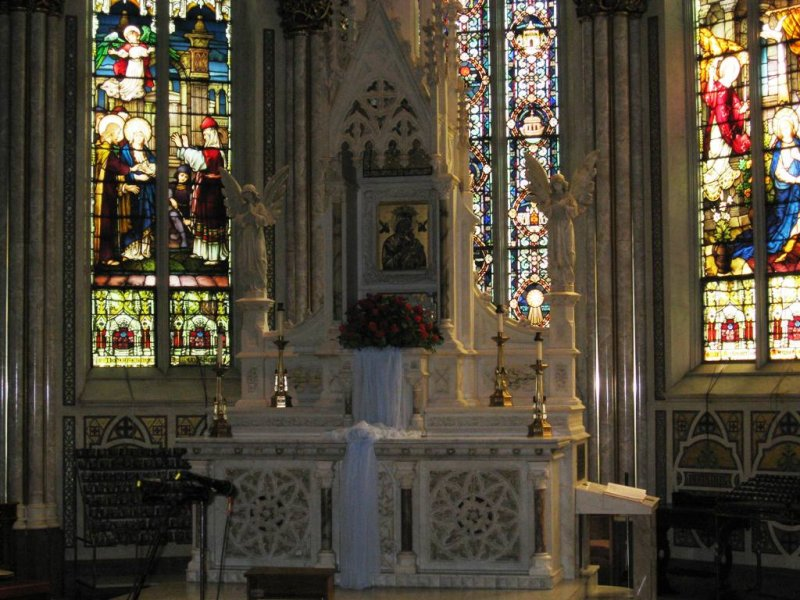 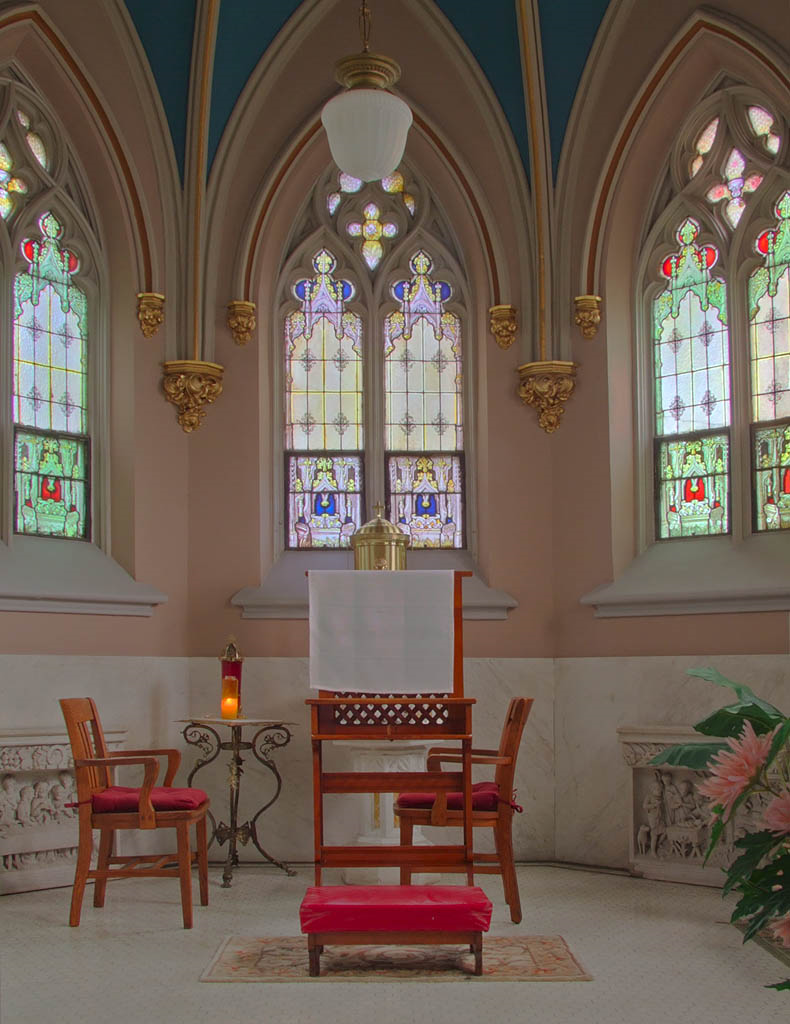